Guided Reading
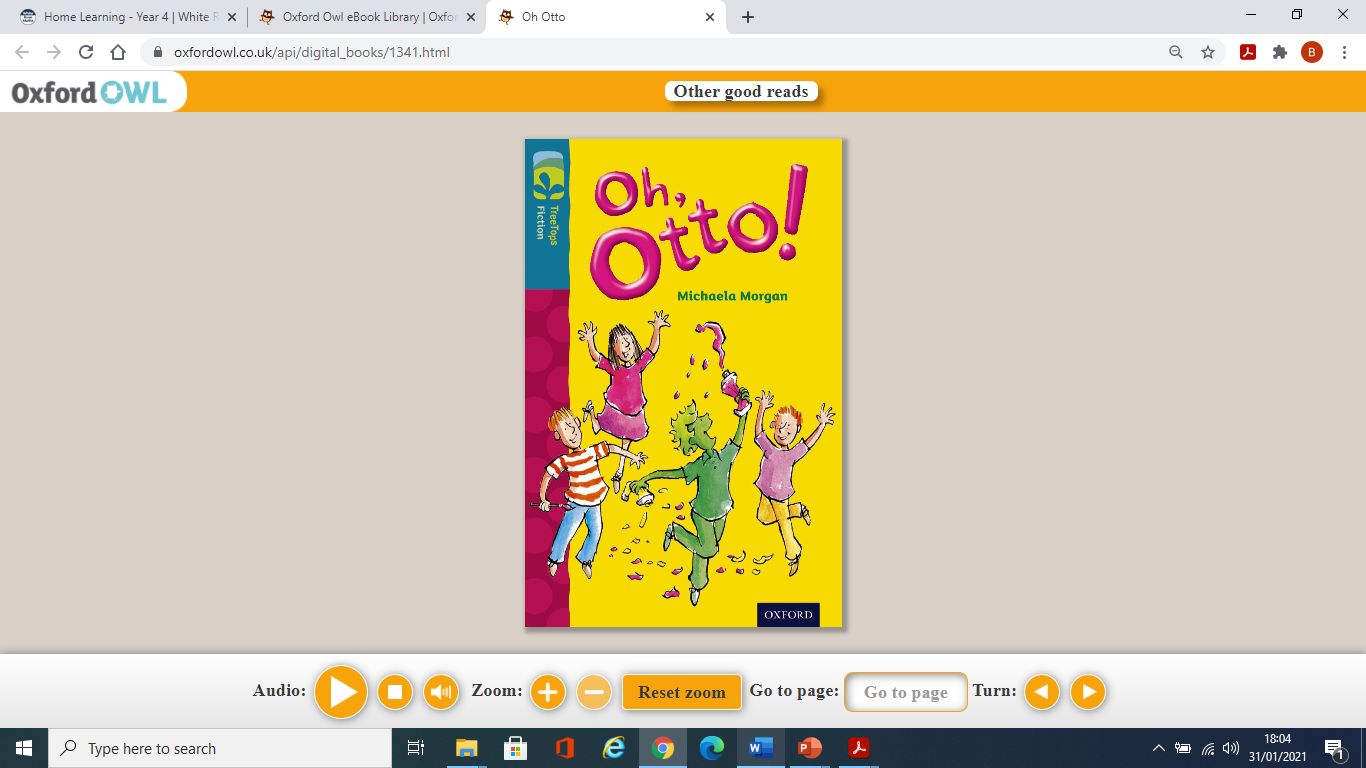 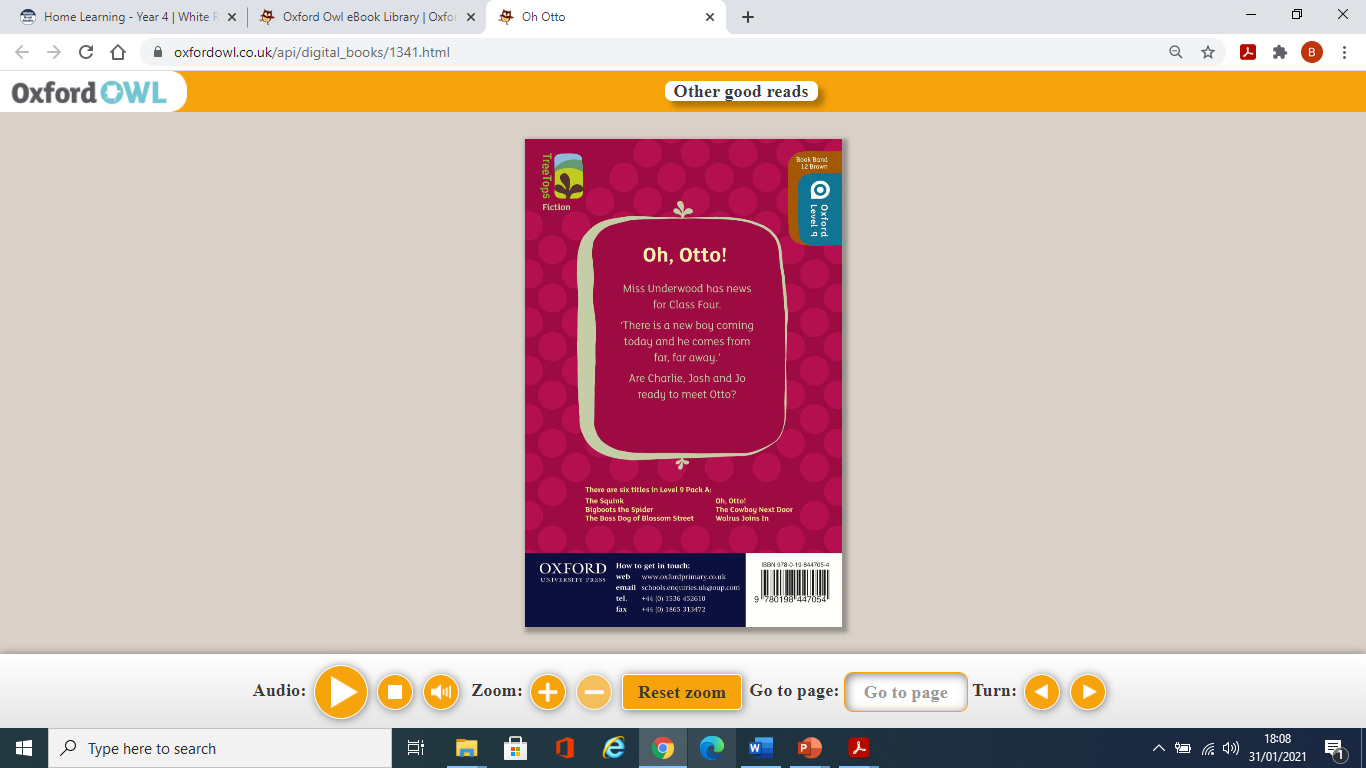 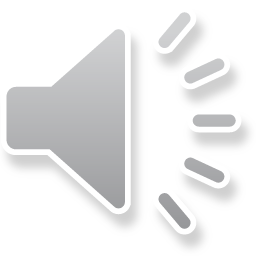 Yesterday we looked at making predictions using details stated and implied from the first page.
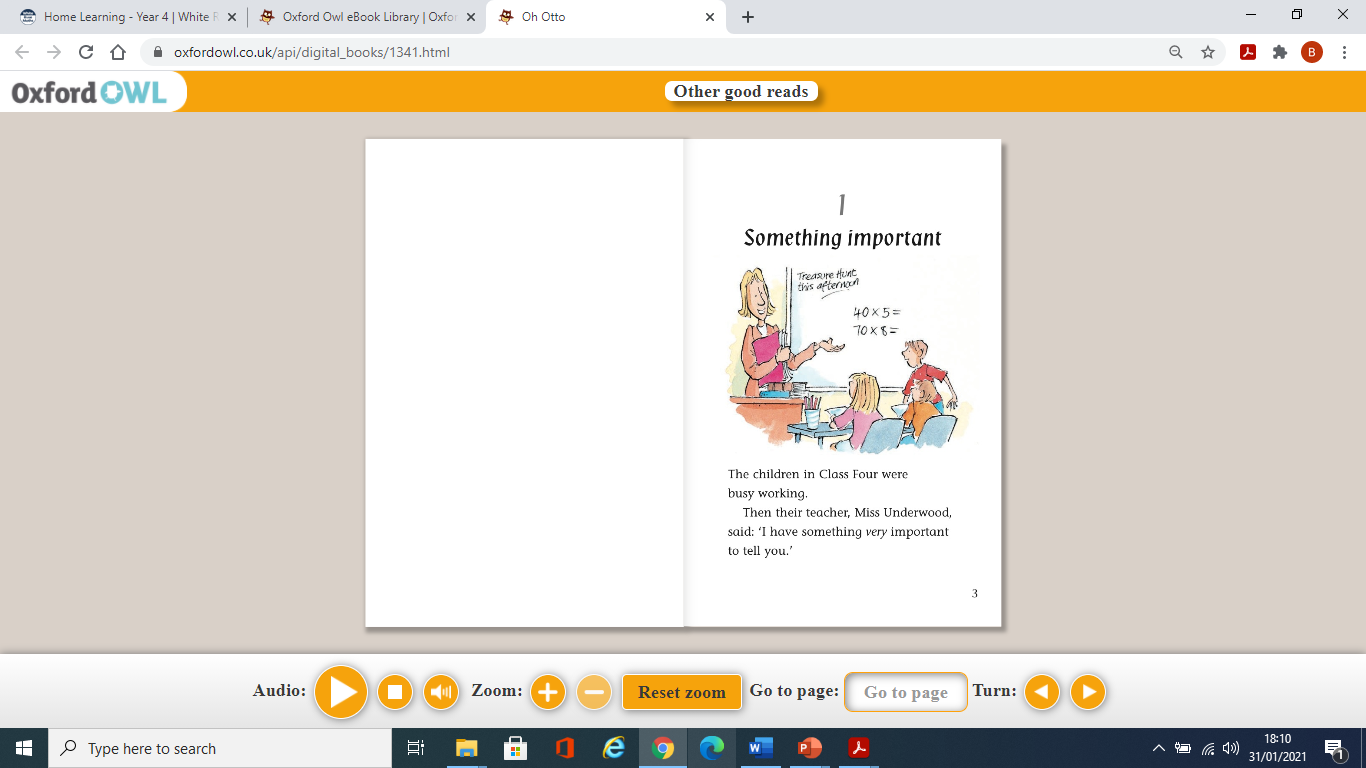 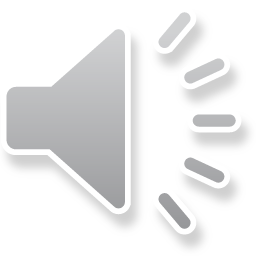 What predictions did you make?

Why did you make them?

We can see from the image that the children were at school learning with their teacher. We know they were in a maths lesson by the work on the board. Your predictions should of included something about the teacher’s news and events that would follow on from that.
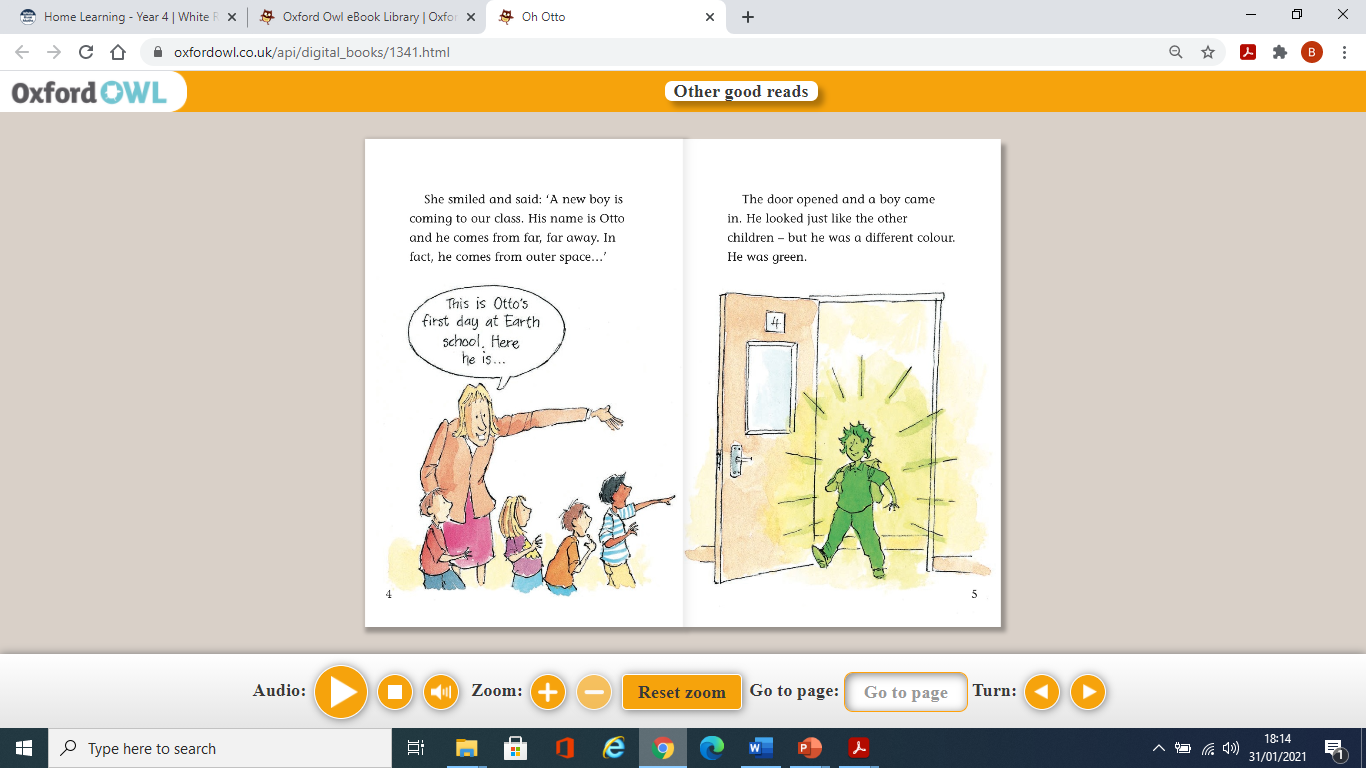 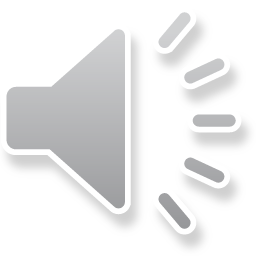 What is meant by the term outer space?


Why do you think an alien is coming to their class?
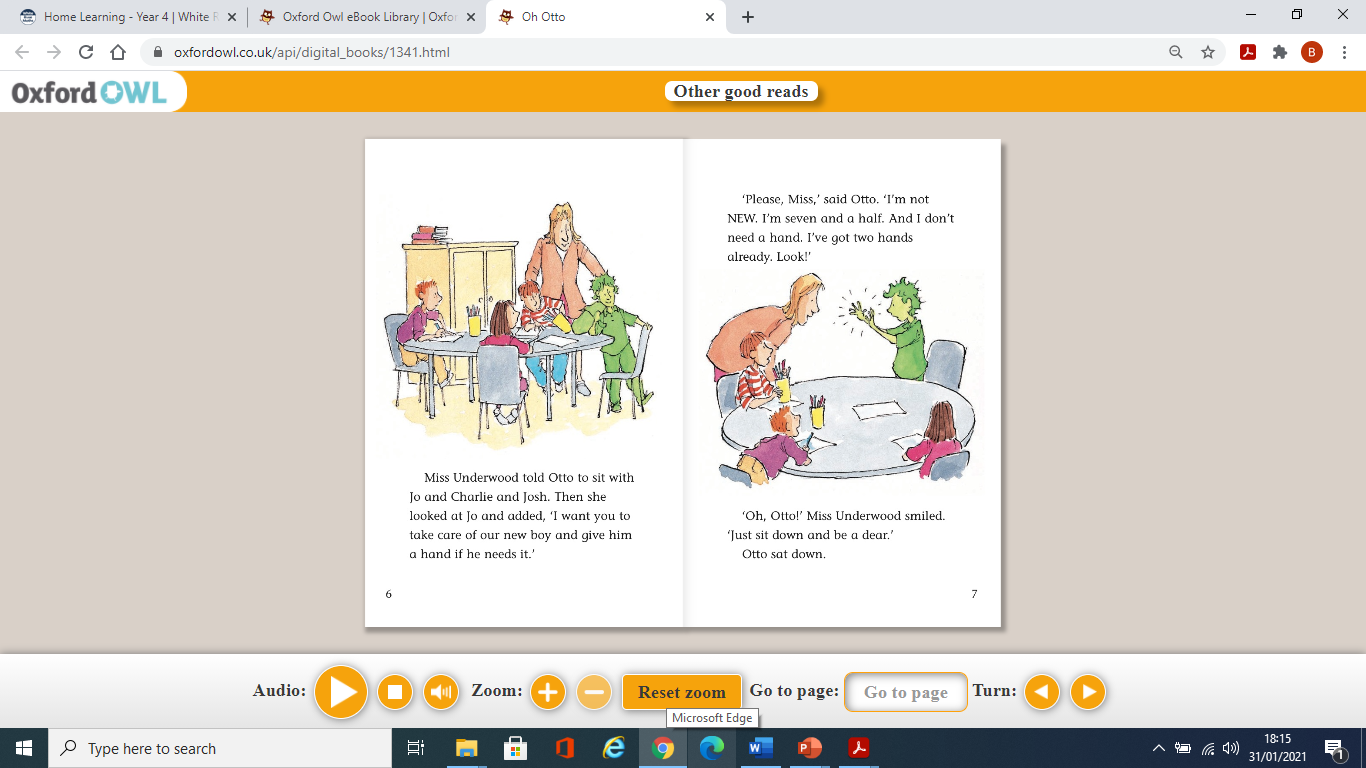 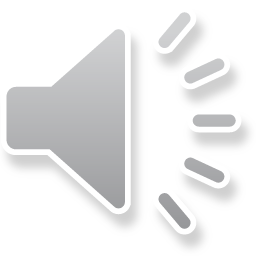 Why do you think Jo is feeling when Miss Underwood chooses her to look after Otto? What makes you say that?



Why does Otto say ‘But I’m not new… and I have 2 hands already’?
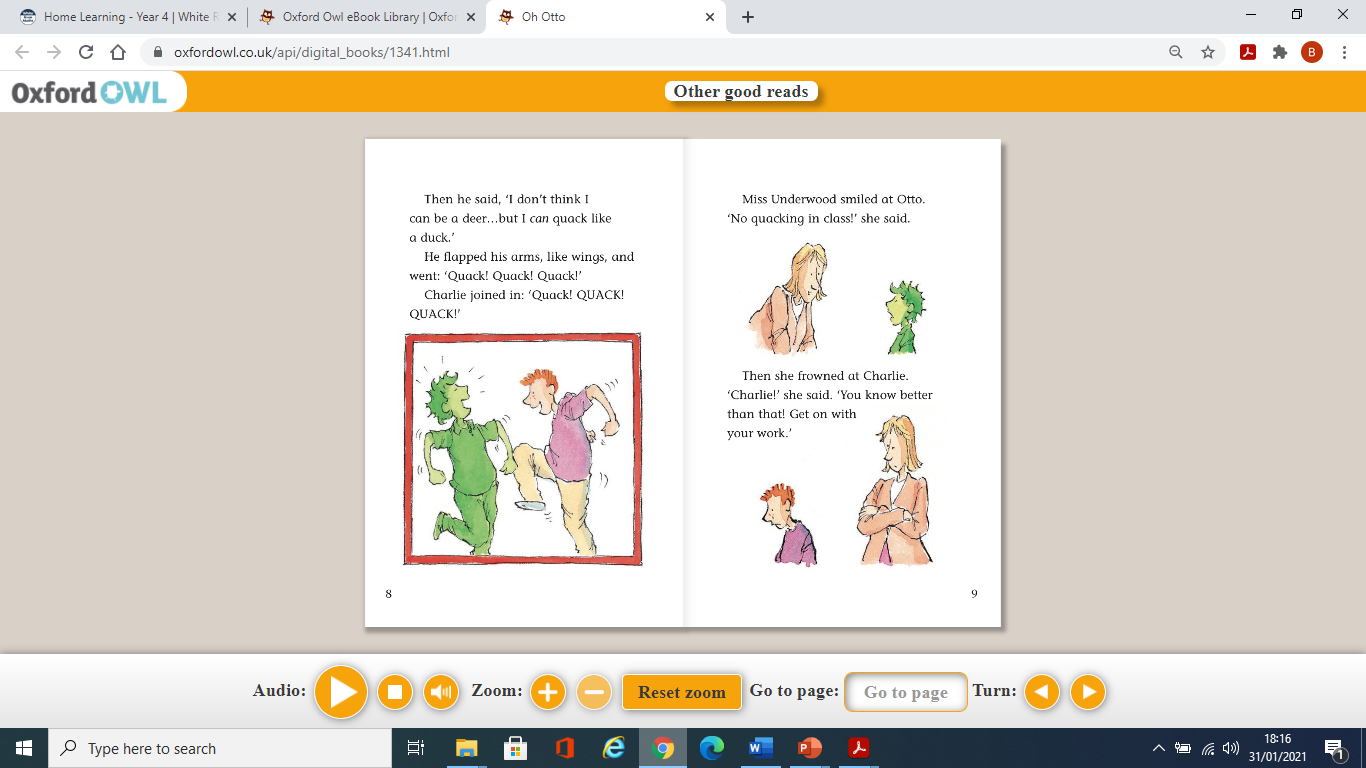 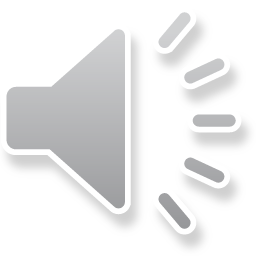 Find a word that means moving quickly.


Why does Otto start pretending to be a duck?


What is meant by the term frowned?
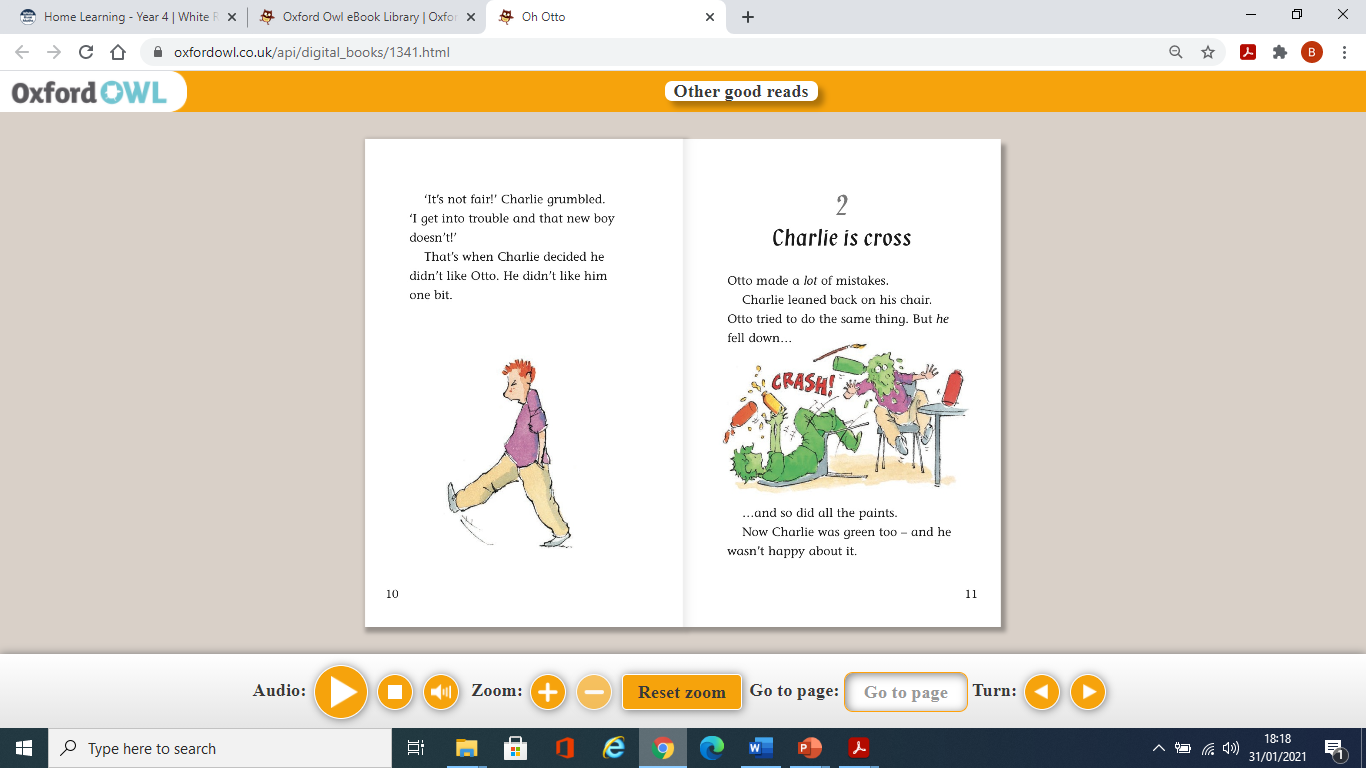 Why does Charlie decide he doesn’t like Otto?

How do you think Otto is feeling? What evidence is there for your belief?


What you think Charlie will do next? Why do you think that?
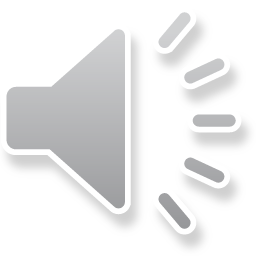